Statistics and Data Activities with R
Leon Kaganovskiy
Touro University, 
Brooklyn, NY
New book – Introduction to Statistics with R (talking to Springer rep)
Statistics and data activities using R
My Open Math HW and exams
Research Projects with R
Proposal to Springer
Introductory Statistics with R
 
Applied approach to an Introductory Statistics course (teaching Statistics in various form for over 15 years)
Conceptual understanding and computational skills with R statistical package.   
R is an organic part of the course (unlike most other textbooks, not an afterthought in the labs).  
Avoids outdated tables and calculator-based computations
R  - scripting language, step-by-step routines, students can see the results of every step 
Computational approach allows to include ANOVA, Multiple and Logistic Regression
In what follows, we consider some examples of activities and homework with R.
There is also extra credit R project at the end of the course.
The student activities and homework are centered around randomized sets of problems from My Open Math (https://www.myopenmath.com/) web portal.  
It is a unique free-of-charge source (full-length hypothesis testing problems randomized according to the results of test statistics and p-value). 
The book starts with simple commands that computes mean, median, standard deviation, as well as graphical representation of histograms, boxplots, etc…
> x = c(256,36,89,78,96,85,42,36,68,48,75,69,36,45)
> n = length(x); n
[1] 14
> xbar = mean(x); xbar
[1] 75.64286
> xvar = var(x); xvar
[1] 3143.632
> xsd  = sd(x); xsd
[1] 56.0681
> xmed = median(x); xmed
[1] 68.5
> CV = xsd/xbar*100; CV # coefficient of variation
[1] 74.12213
> sort(x)
 [1]  36  36  36  42  45  48  68  69  75  78  85  89  96 256
> summary(x)
   Min. 1st Qu.  Median    Mean  3rd Qu.    Max. 
  36.00   42.75   68.50     75.64   83.25     256.00 
> IQR(x)
[1] 40.5
> Q1 = quantile(x,0.25); Q1
42.75 
> Q3 = quantile(x,0.75); Q3
83.25 
> iqr = IQR(x); iqr
[1] 40.5
> upperwhisker = Q3 + 1.5*iqr; upperwhisker
75% 
144 
> lowerwhisker = Q1 - 1.5*iqr; lowerwhisker
25% 
-18 
> boxplot(x,horizontal = TRUE)
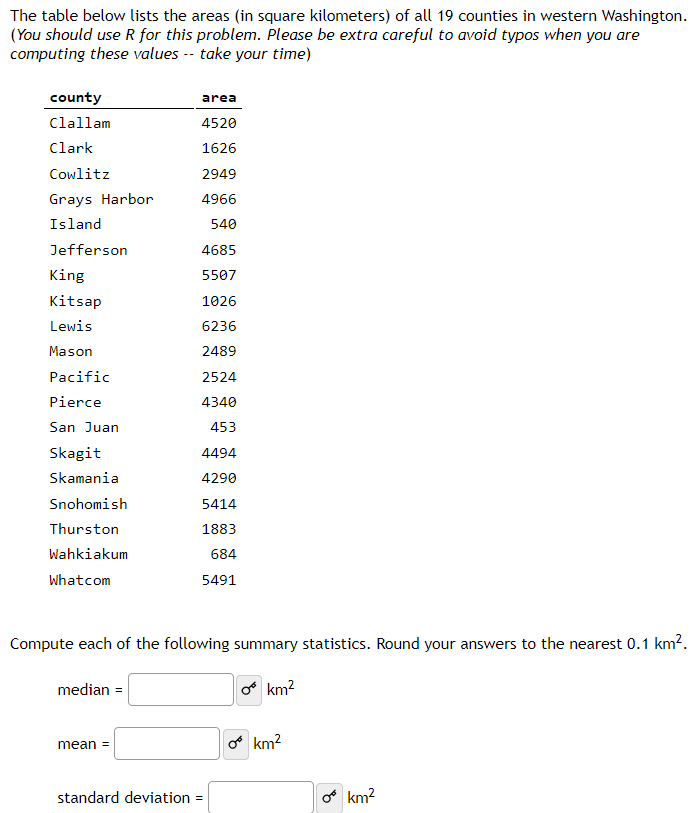 The initial goal is to 
introduce students to the 
simplicity of R commands.
Not a Computer Programming course
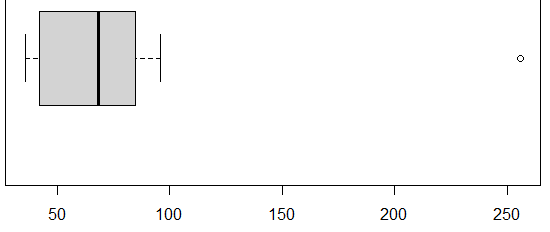 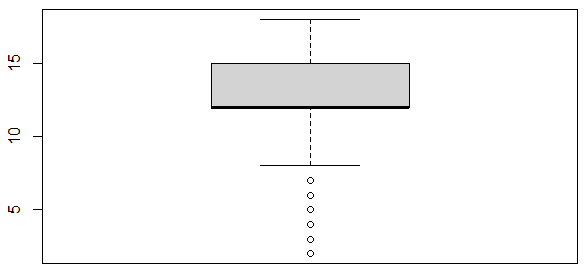 Students also learn how to work with files:
1st numerical variables
> library(mosaicData)
> mydata = CPS85
> mean(mydata$educ)
[1] 13.01873
> median(mydata$educ)
[1] 12
> var(mydata$educ)
[1] 6.840174
> sd(mydata$educ)
[1] 2.615373
> summary(mydata$educ)
   Min. 1st Qu.  Median    Mean 3rd Qu.    Max. 
   2.00   12.00   12.00   13.02   15.00   18.00 
# create boxplot and histogram of educ
# remark about symmetry vs skewness and outliers
> boxplot(mydata$educ)
> hist(mydata$educ)
I stress the power of R to compute standard measures for  larger files
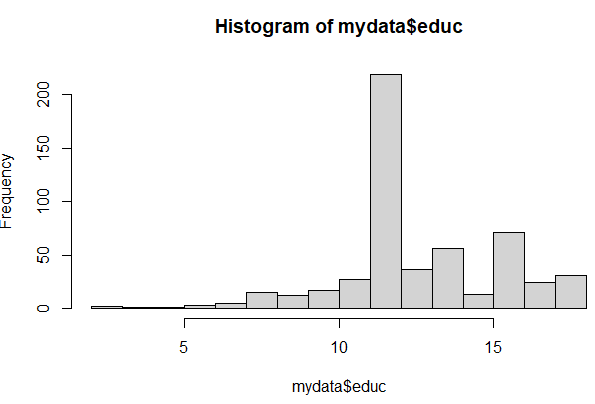 2nd - categorical
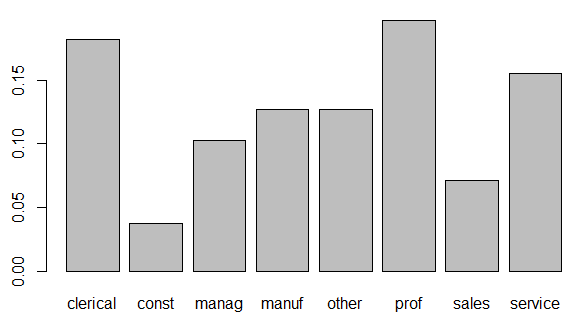 > tableH = xtabs(~ sector, data=mydata); tableH
sector
clerical    const    manag    manuf    other     prof    sales  service 
      97       20       55       68       68      105       38       83
Probability chapter discusses standard topics like addition and multiplication laws, complement and conditional probabilities.
I introduce tree diagrams for conditional probabilities which leads to interesting activities.
Also, test terminology of positive/negative predictive as well as sensitivity/specificity is introduced
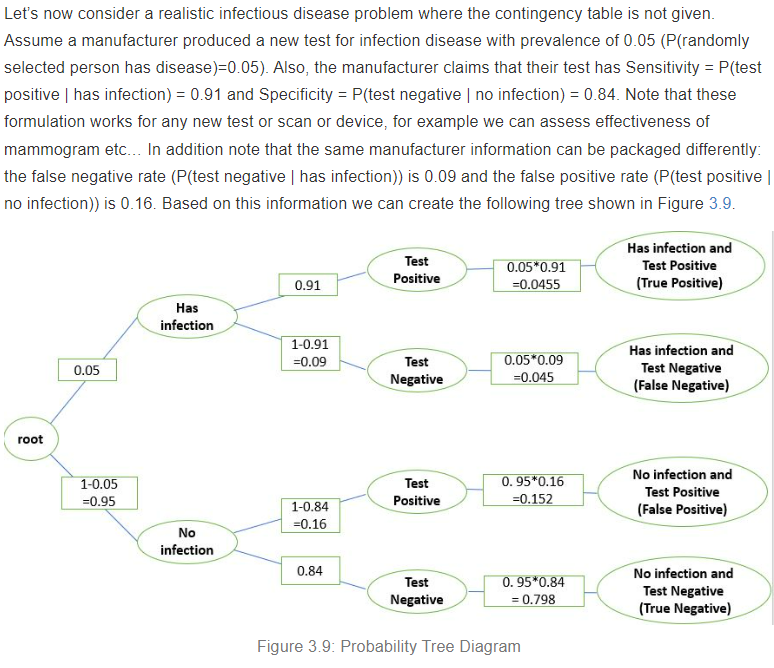 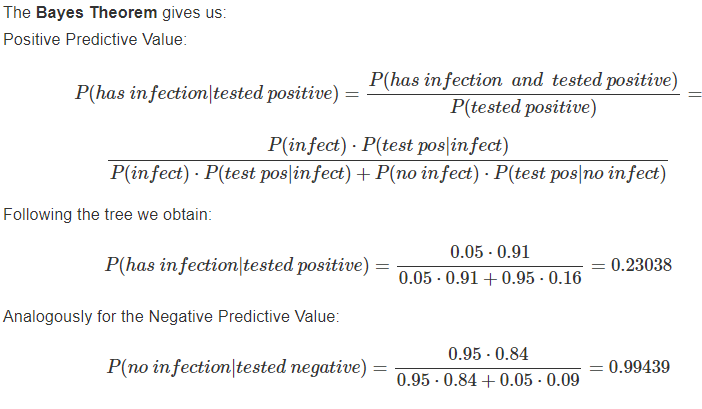 My Open Math randomized problem shown below.
There are also step by step problems
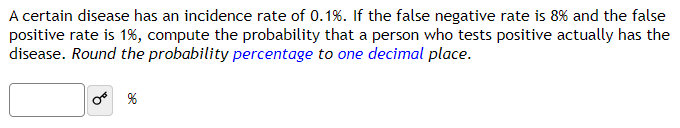 In addition, I created a convenient function to be sourced which computes all the positive/negative predictive, sensitivity/specificity, based on 2 by 2 contingency table.
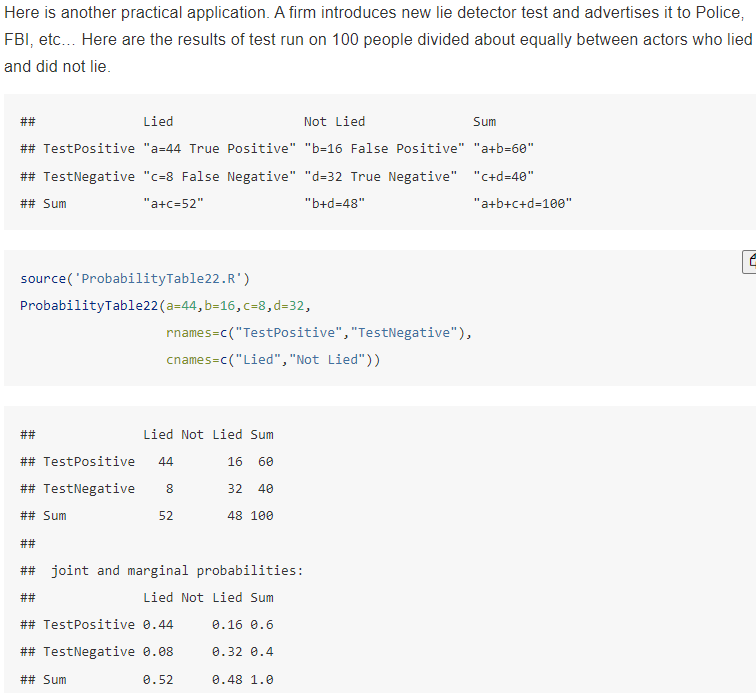 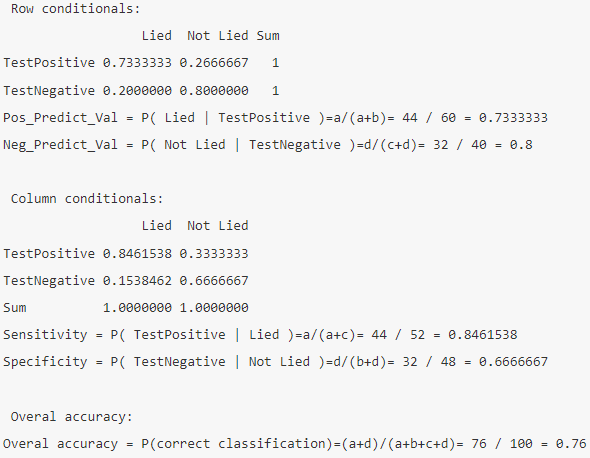 Normal Distribution
Here is a typical problem on My Open Math:
The birth weights of babies in US are approximately normal with mean μ = 3400 g and standard deviation σ = 600 g.
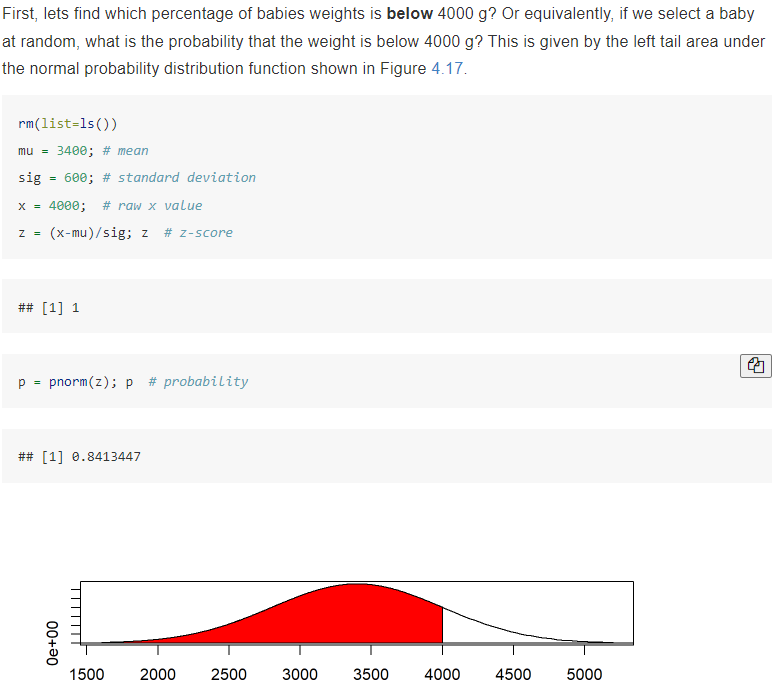 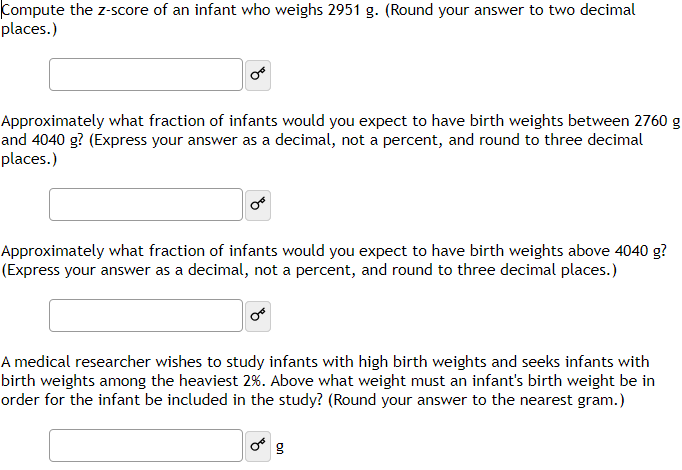 Easy computation and graphical 
representation of areas under 
Normal distribution
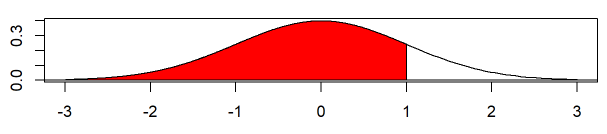 Normal Distribution (continue)
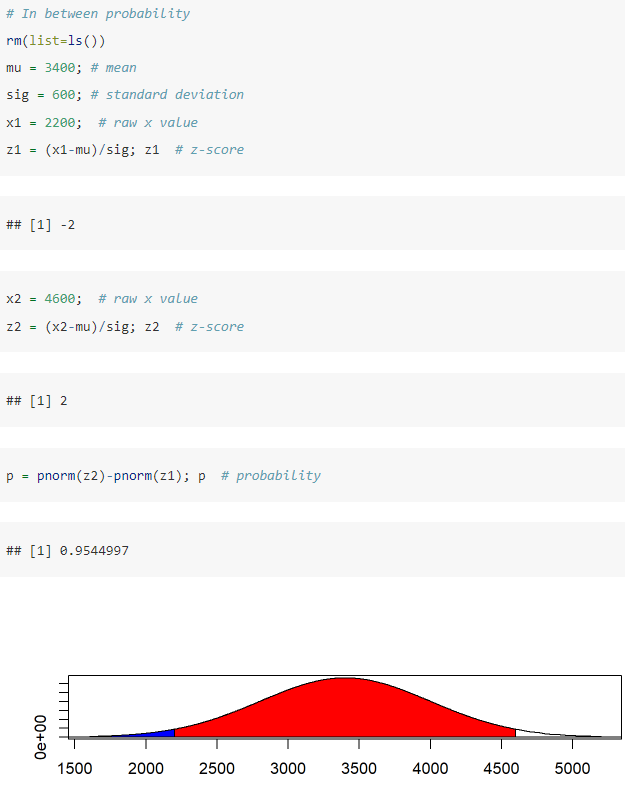 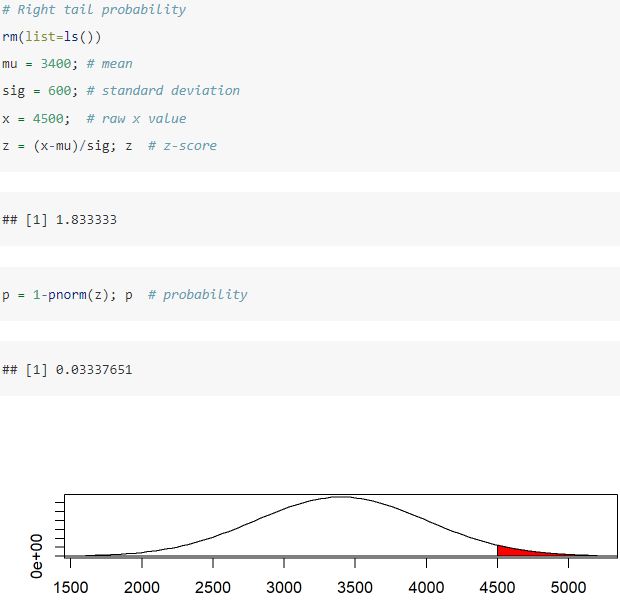 Normal Distribution (continue)
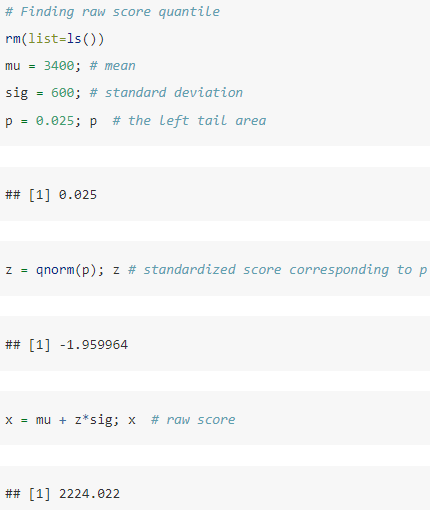 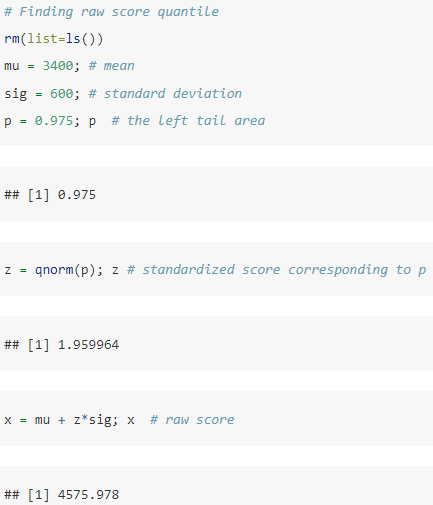 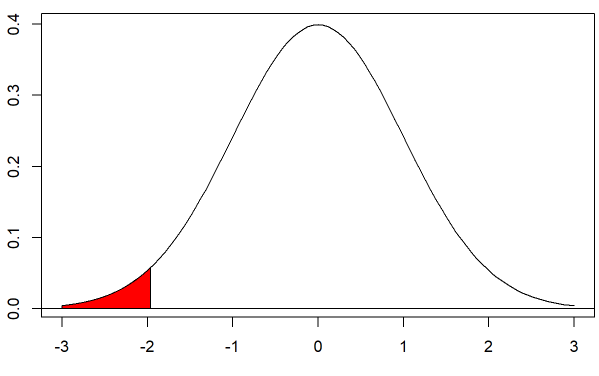 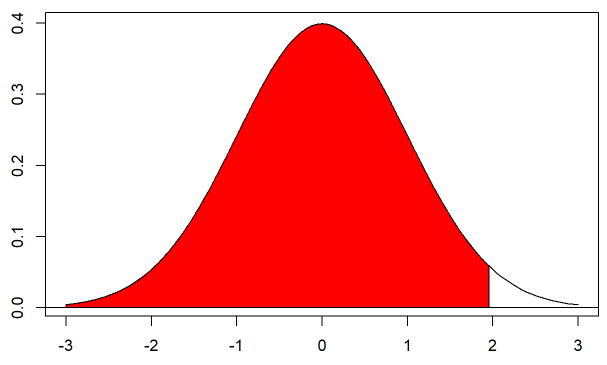 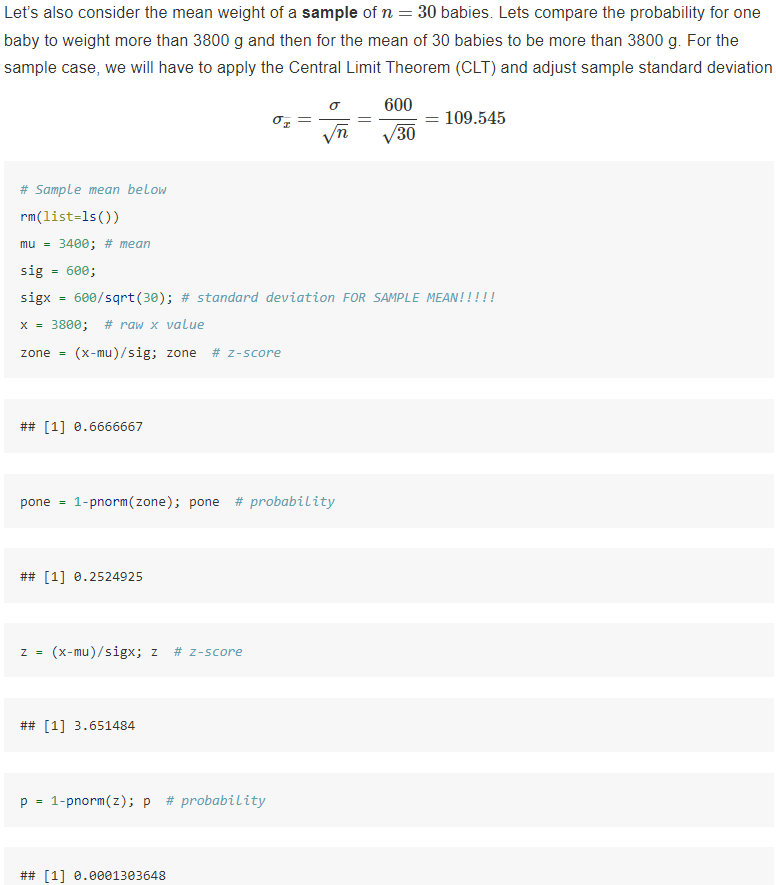 Normal Distribution
Sample of baby weights 
vs. one baby weight
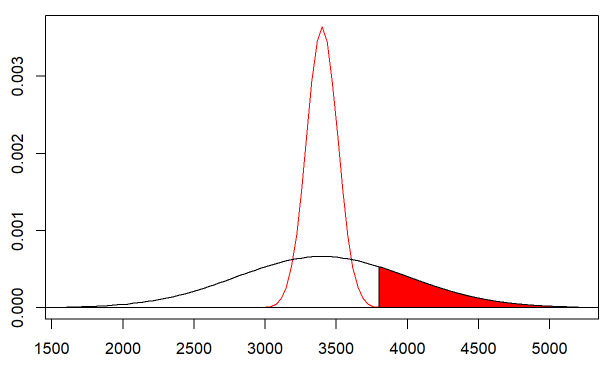 The graphical representation allows to show much tighter distribution of the distribution of sample means resulting in much smaller probability.
Central Limit Theorem (CLT) for Proportions
- Introduced via a simulation, but students are NOT responsible for code!
> # Simulation of Sample Proportions
> p = 0.39   # true population proportion
> N = 200000000; # population size
> n = 1200; # sample size
> numsamples = 20000 # number of samples in the simulation
> numYes = p*N;  numYes
[1] 7.8e+07
> numNo = (1-p)*N; numNo
[1] 1.22e+08
> possible_entries <- c(rep(1,numYes), rep(0,numNo))
> pv = rep(0,numsamples)  # sample proportions
> for ( j in 1:numsamples) {
+    # SIMPLE RANDOM SAMPLE:
+   onesample = sample(possible_entries, size=n)
+   pv[j] = sum(onesample == 1) / n
+ }
> hist(pv,breaks=30)   # create histogram of sample proportions
> pvbar = mean(pv); pvbar  # mean of sample proportions
[1] 0.3899257
> pvsd1  = sd(pv); pvsd1     # standard deviation of sample proportions
[1] 0.01408954
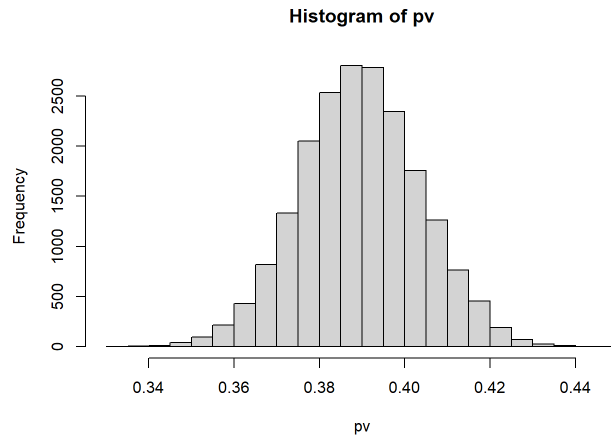 It is mostly done to show the amazing power of R computing simulating 20000 samples of size 1200 from population of 200 million
My Open Math Proportion Hypothesis Test
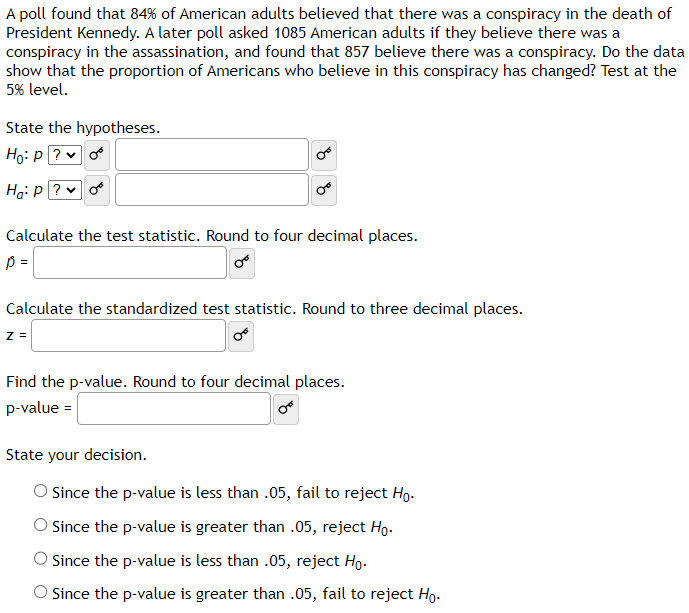 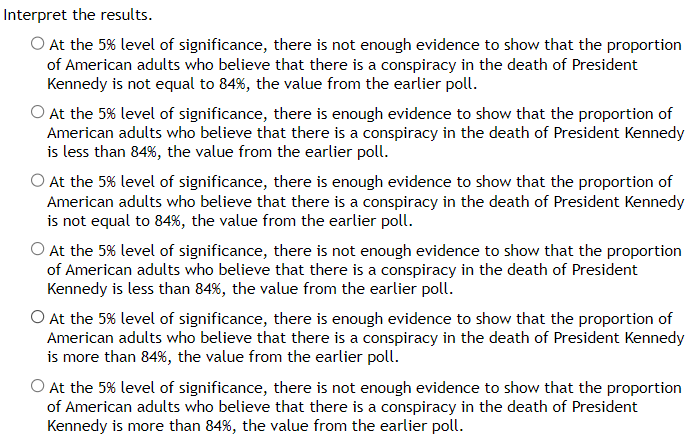 Proportion Hypothesis Test and Confidence Interval (CI)
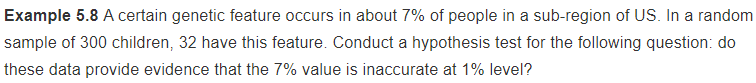 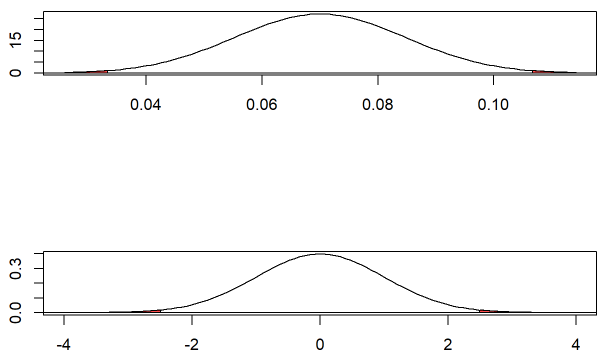 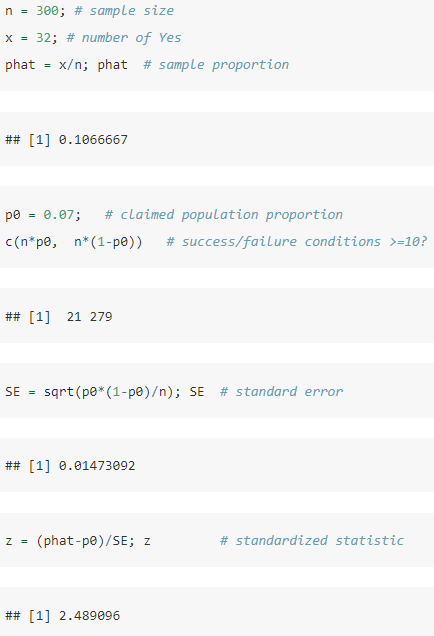 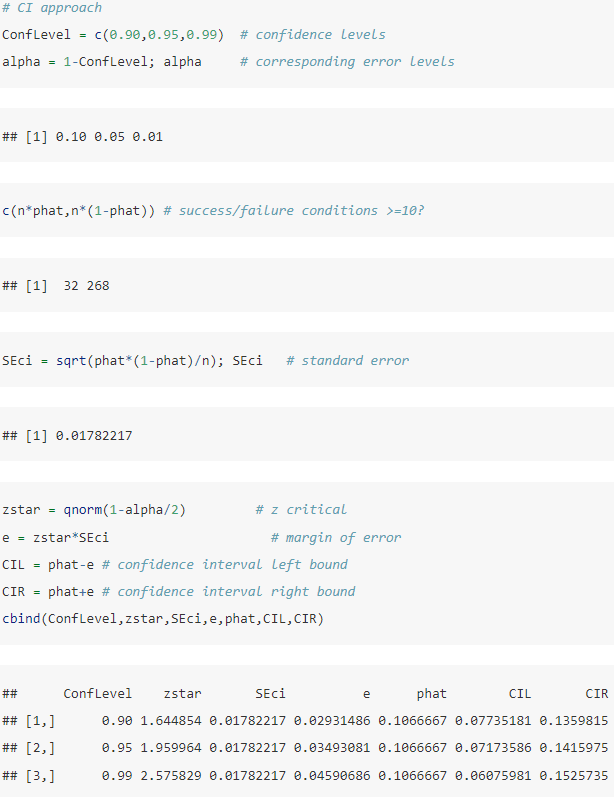 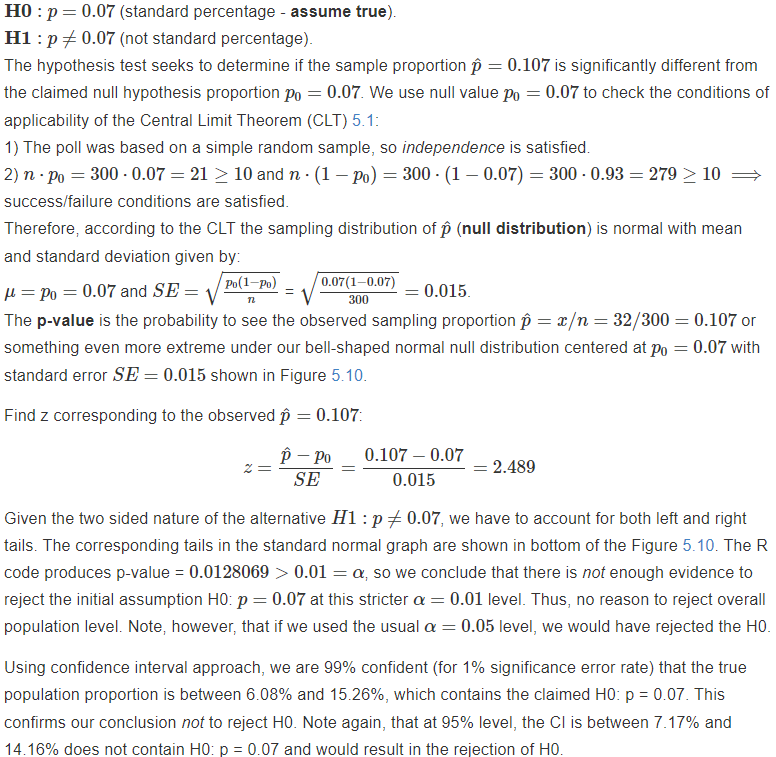 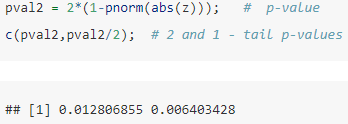 Proportion Hypothesis Test for a data file
In HELPrct.csv data file test if proportion of homeless vs housed in this sample is 50/50.
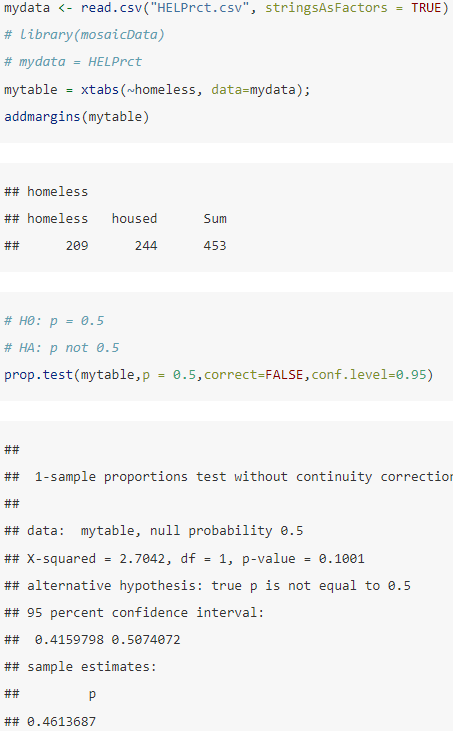 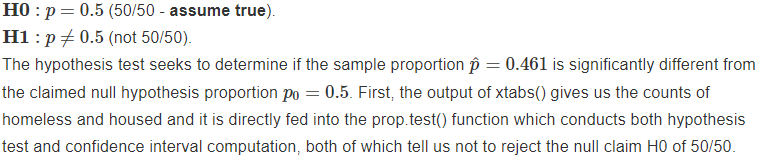 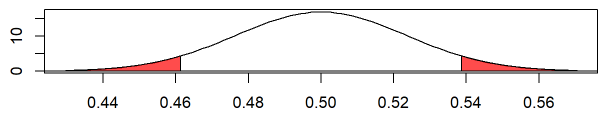 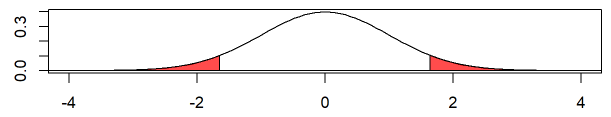 prop.test() is used but step by step solution is shown later as well
Two Proportion Hypothesis Test – MyOpenMath problem
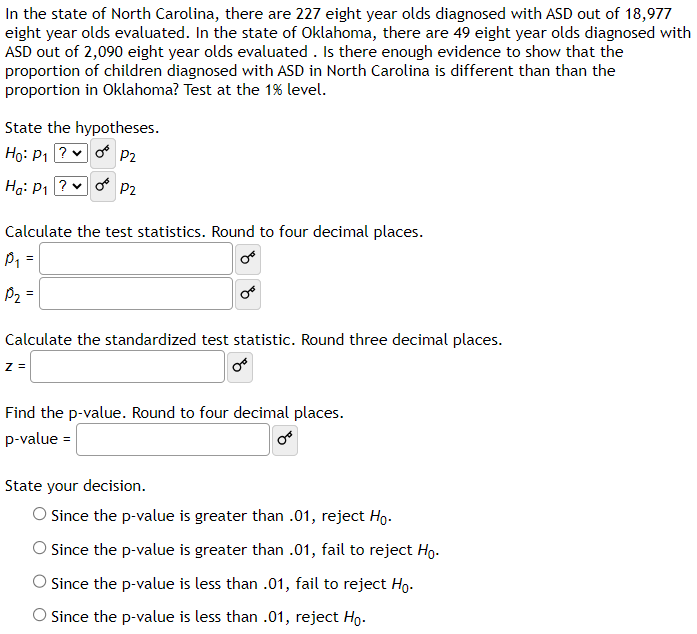 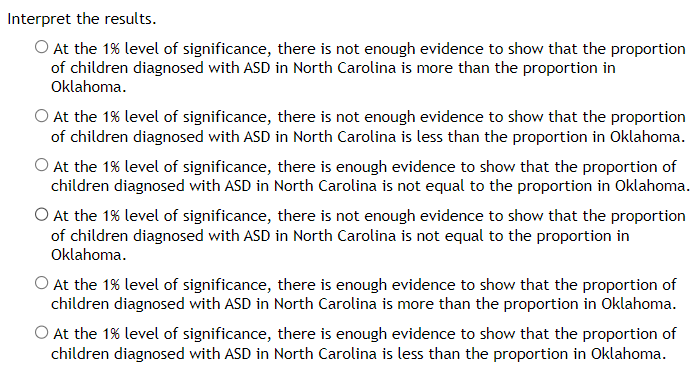 Two Proportion Hypothesis Test
Example: 87 out 100 students preparing with Barron’s passed the Medical admission test MCAT, while 91 out of 120 passed it with Princeton review. Is there a significant difference at the 1% level? How about 5% level?
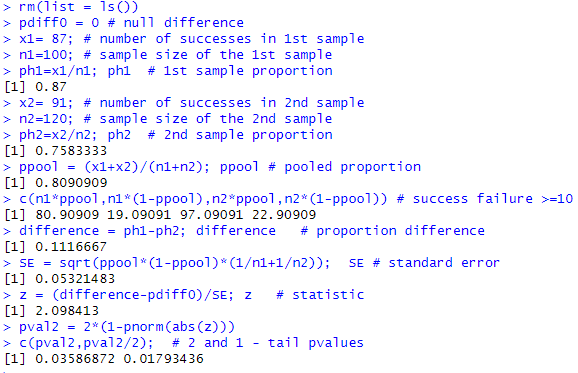 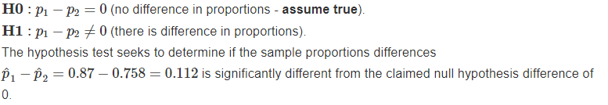 Students are initially “spooked” by such longer code, but get used to it and appreciate that  they don’t have to do it manually.
Also it is not a black box calculation of TI 84 calculator or Excel
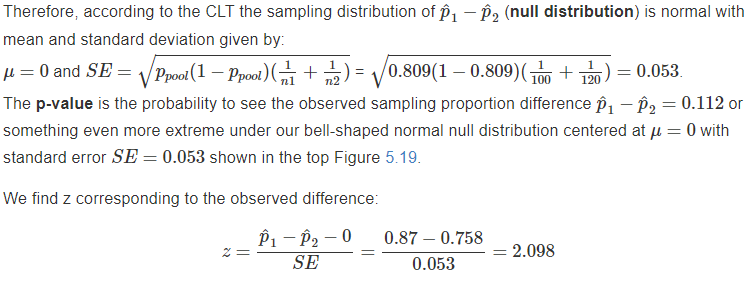 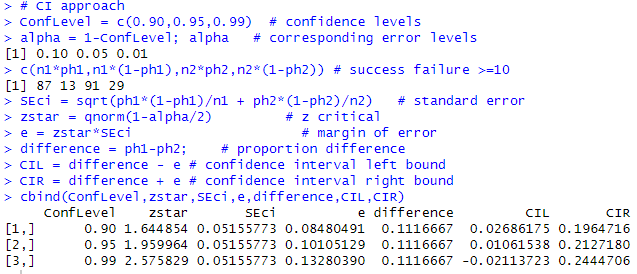 Goodness of Fit Test My Open Math problem
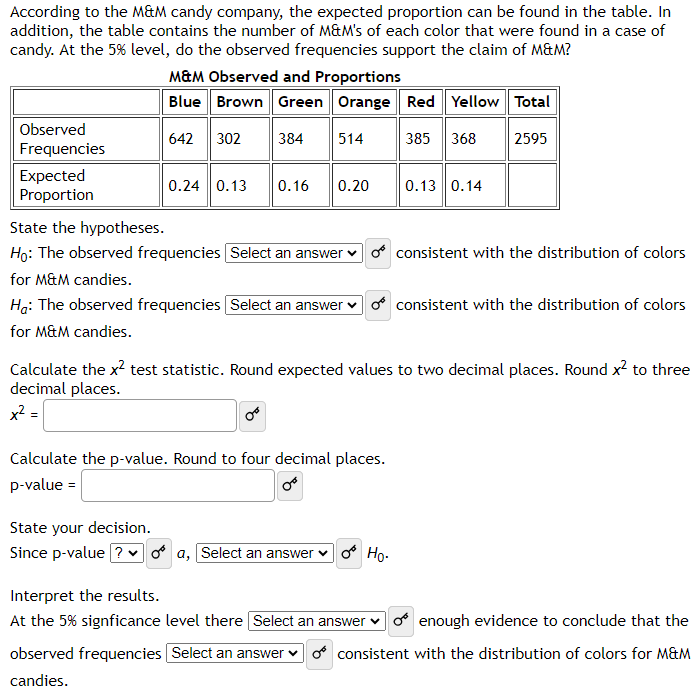 Goodness of Fit Test
Example: A hospital is reviewing staffing levels for their emergency medical response team to determine if the calls are uniformly distributed by day of the week. The data over past month is given as the first two columns in the table in the code below.
> O = c( 99,  72,  69,  62, 67, 74, 92)    # observed
> p0 = rep(1/7,7)   # c(1/7,1/7,1/7,1/7,1/7,1/7,1/7)  # expected proportions
> Total = sum(O); Total
[1] 535
> E = Total*p0   # expeted values
> Residuals = (O-E)/sqrt(E)
> X2terms = Residuals^2; 
> ChiTable = as.data.frame(as.matrix(cbind(O,round(p0,3),round(E,2),
+                                          round(Residuals,3),round(X2terms,3))))
> colnames(ChiTable) = c("Observed","Expected proportions","Expected Values",
+                        "Residuals","Residuals^2")
> rownames(ChiTable) = c("Sun","Mon","Tue","Wed","Thr","Fri","Sat")
> print.data.frame(ChiTable)
> X2 = sum(X2terms);  X2
[1] 14.78131
> df1 = length(O)-1; df1
[1] 6
> pvalue = 1-pchisq(X2,df=df1); pvalue
[1] 0.02202757
> 
> chisq.test(O,p = p0, correct=FALSE)
	Chi-squared test for given probabilities
data:  O
X-squared = 14.781, df = 6, p-value = 0.02203
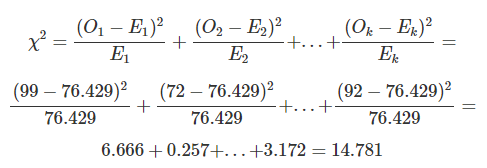 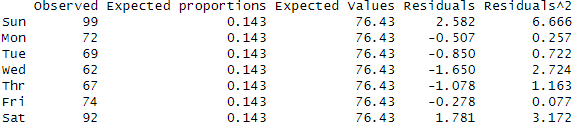 Central Limit Theorem (CLT) for Means
- Introduced via a simulation, but students are NOT responsible for code!
> # Simulation of CLT for Sample Means
> rm(list=ls())
> r = 2;
> n = 100; numsamples = 10000
> xv = rep(0,numsamples)
> for ( j in 1:numsamples) {
+   # sampling from exponential distribution (skewed):
+   onesample = rexp(n,rate = r )  
+   xv[j] = mean( onesample )
+ }
> hist(xv,breaks=30)
> xbar = mean(xv); xbar
[1] 0.4989815
> mu = 1/r; mu
[1] 0.5
> SE = sd(xv); SE
[1] 0.04995003
> SE0 = (1/r)/sqrt(n); SE0
[1] 0.05
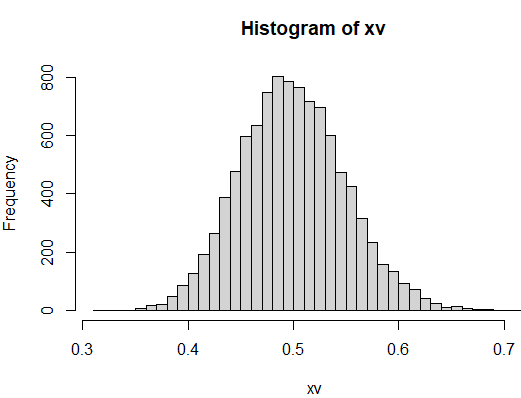 One Mean Hypothesis Test – MyOpenMath problem with data
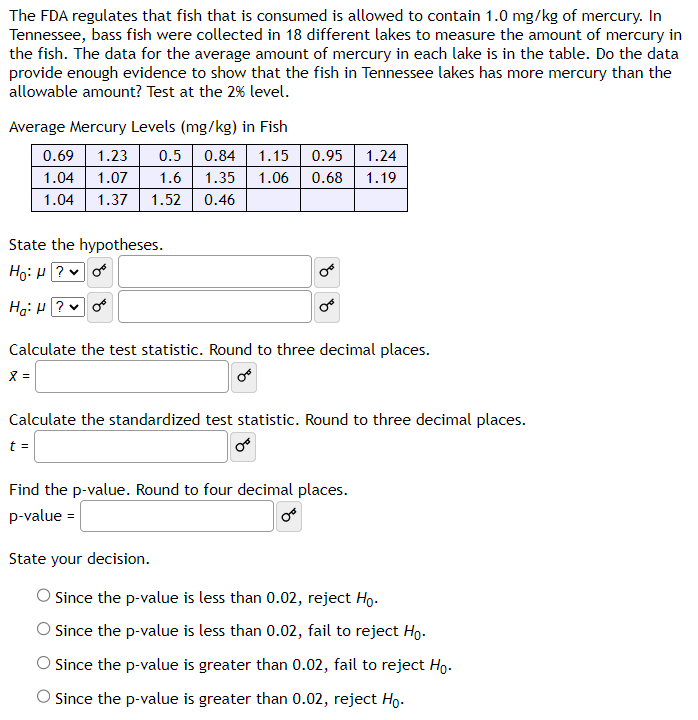 > summary(x); 
   Min. 1st Qu.  Median    Mean 3rd Qu.    Max. 
  0.380   0.900   1.060   1.107   1.365   1.850 
> par(mfrow=c(2,1))
> boxplot(x,horizontal=TRUE)
> hist(x,main="")
> t.test(x, mu = 1, conf.level=0.95, alternative = "greater")

	One Sample t-test

data:  x
t = 1.2647, df = 18, p-value = 0.1111
alternative hypothesis: true mean is greater than 1
95 percent confidence interval:
 0.9603484       Inf
sample estimates:
mean of x 
 1.106842
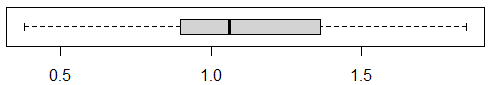 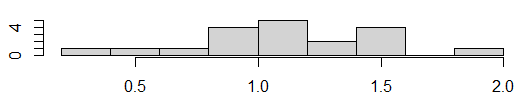 One Mean Hypothesis Test
> n = 24; # sample size 
> xbar = 127; # sample mean
> s = 41; # sample standard deviation
> mu0 = 150;   # claimed population mean
> c(xbar-2.5*s,xbar+2.5*s) # bounds to check min/max
[1]  24.5 229.5
> SE = s/sqrt(n); SE  # standard error
[1] 8.36909
> t = (xbar-mu0)/SE; t     # standardized test statistic
[1] -2.748208
> df1 = n-1; df1; # degree of freedom
[1] 23
> pval2 = 2*(1-pt(abs(t),df=df1));   #  p-value
> c(pval2,pval2/2);  # 2 and 1 - tail pvalues
[1] 0.011450910        0.005725455
> 
> # CI approach
> ConfLevel = c(0.90,0.95,0.99)  # confidence levels
> alpha = 1-ConfLevel; alpha  # error (significance) levels
[1] 0.10 0.05 0.01
> tstar = qt(1-alpha/2,df=df1)   # t critical
> e = tstar*SE                   # margin of error
> CIL = xbar-e # confidence interval left bound
> CIR = xbar+e # confidence interval right bound
> as.data.frame(cbind(ConfLevel,tstar,SE,e,xbar,CIL,CIR
Example: A consulting firm claims that its consultants earn on average 150/hour. In a random sample of 24 consultants, the average rate was 127/hour with standard deviation 41/hour (min 100, max 180). Conduct a hypothesis test at 5% level.
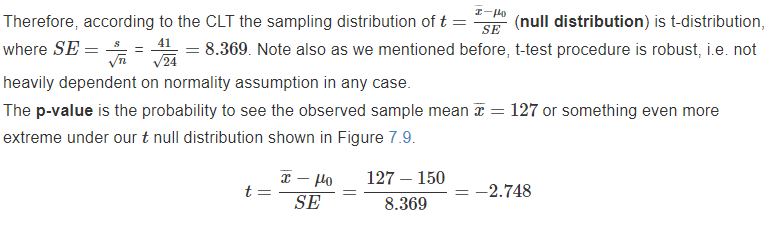 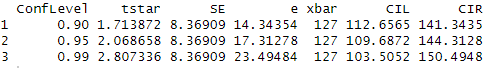 Two Means Hypothesis Test – MyOpenMath example with data
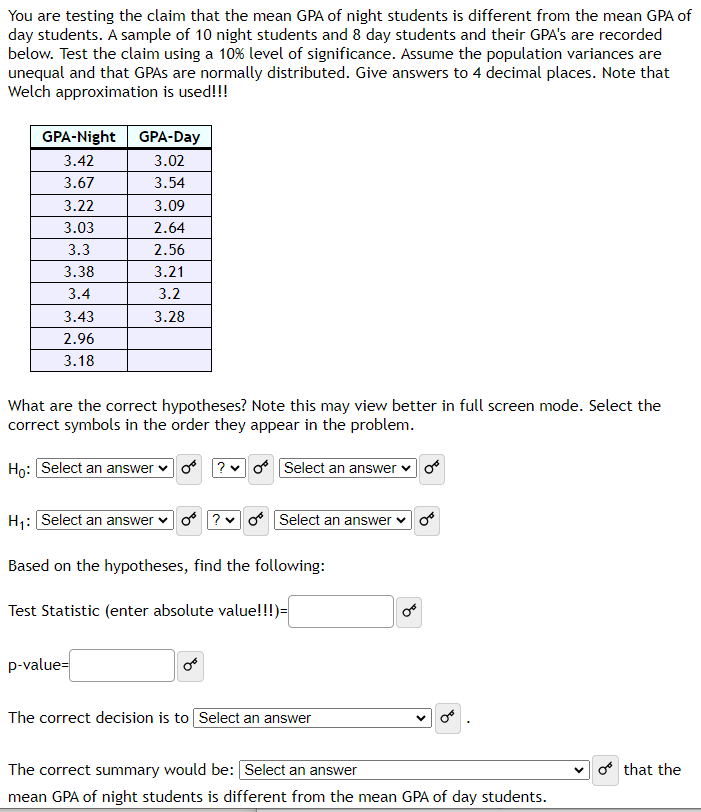 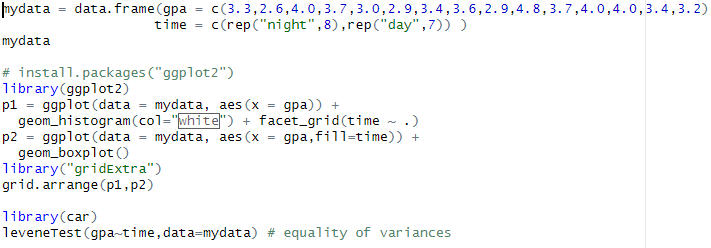 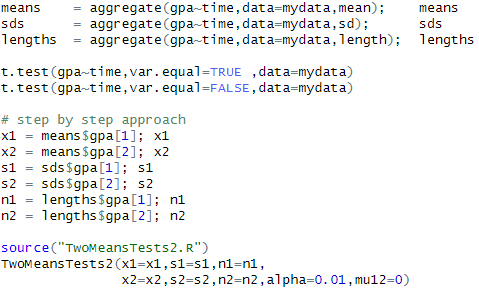 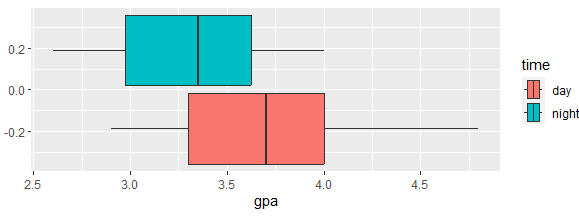 Two Means Hypothesis Test
Example: Two companies daily pay: sample sizes 20 and 25, means 240 and 220, standard deviations 26 and 12, respectively. Min and max for for 1st group 200 and 275, 2nd group 200 and 240. Is there a difference in daily pay between two companies is statistically significant at 1% level.
> # Two sample means test companies daily pay
> source("TwoMeansTests2.R")
> TwoMeansTests2(x1=240,s1=26,n1=20,
+                                  x2=220,s2=12,n2=25,alpha=0.01,mu12=0)
standard deviations ratios <2?  = 2.166667 
x1 +- 2.5s1 =  175 305 
x2 +- 2.5s2 =  190 250 
# 1st Pooled approach ############################## 
pooled sp  =sqrt( ((n1-1)*s1^2+(n2-1)*s2^2)/(n1+n2-2) =  19.46971 
standard error = SE = sp*sqrt(1/n1+1/n2) =  5.840914 
degree of freedom = df1 = n1+n2-2 =  43 
sample means difference = x1-x2 =  20 
standardized test statistic = t = (difference-mu12)/SE =  3.424121 
2 and 1 - tail pvalues =  2*(1-pt(abs(t),df=df1)) =  0.001366515 0.0006832575 
Confidence Interval: 
t critical = tstar = qt(1-alpha/2,df=df1) =  2.695102 
margin of error = e = tstar*SE =  15.74186 
CI left and right bounds = difference +- e =  4.25814 35.74186 
####################################################### 
# 2nd UN-Pooled approach Welch Approximation########### 
standard error = SE =  sqrt(s1^2/n1+s2^2/n2) =  6.289674 
Welch degree of freedom = df1  =  25.44257 
standardized test statistic = t = (difference-mu12)/SE =  3.179815 
2 and 1 - tail pvalues =  2*(1-pt(abs(t),df=df1)) =  0.003851167 0.001925584 
#Confidence Interval: 
t critical = tstar = qt(1-alpha/2,df=df1) =  2.783485 
margin of error = e = tstar*SE =  17.50722 
CI left and right bounds = difference +- e =  2.492784 37.50722
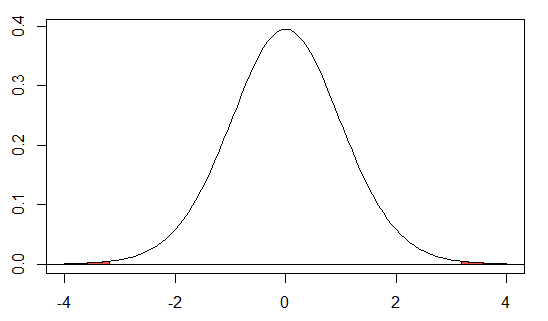 Correlation and Regression My Open Math Problem
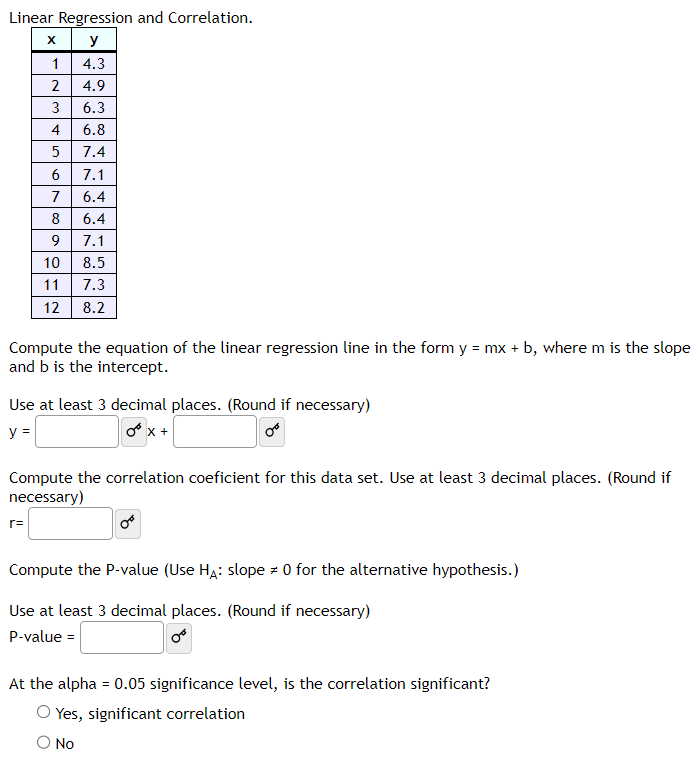 Correlation and Regression 
My Open Math problem with table
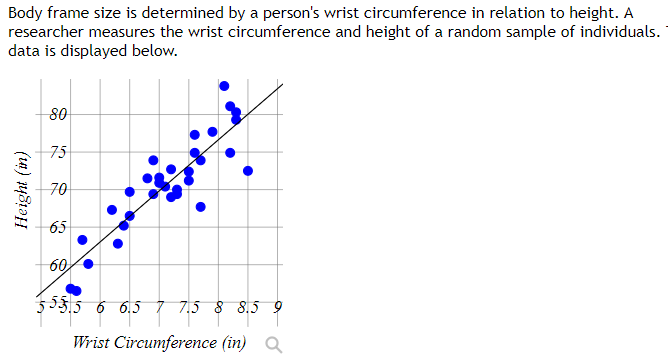 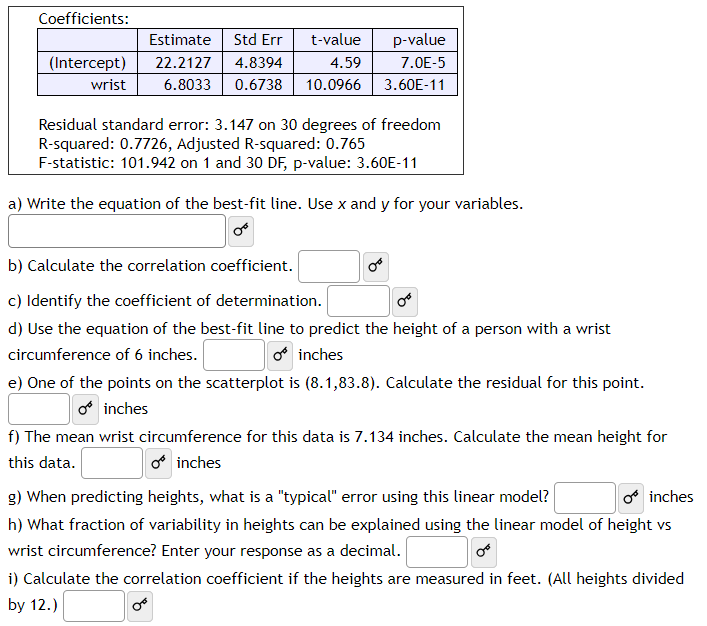 Correlation and Regression
Investigate correlation and regression for the data on Longevity and Smoking. Make prediction for several typical values.
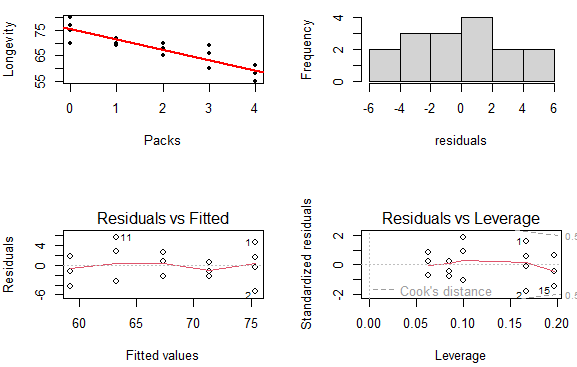 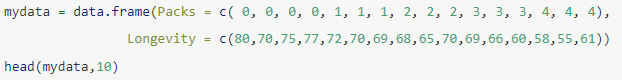 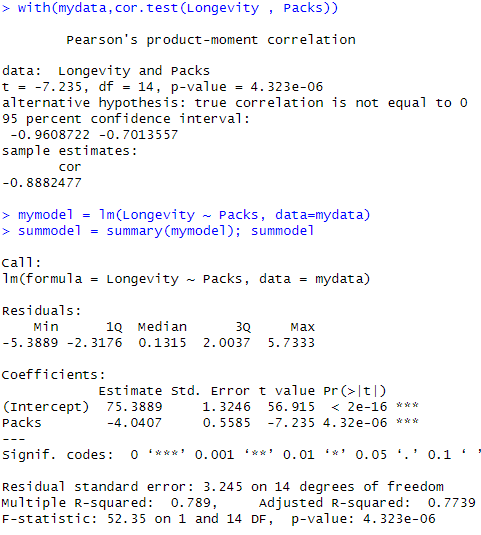 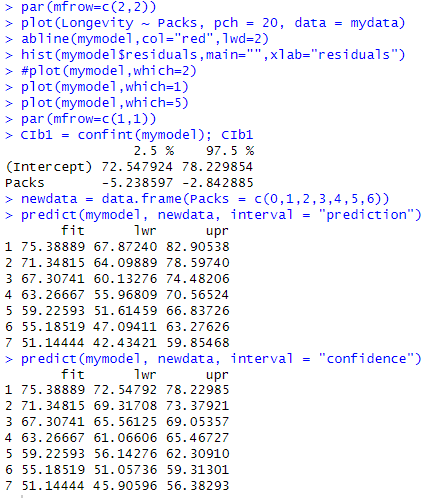 Herbivory in the Malaysia Rain Forest Canopy, Penang Hill by M. Lowman, L. Kaganovskiy, and C. Haleyͨ  -- submitted as a book chapter.
International “Expert Bio Blitz” on Penang Hill in October of 2017, a team of scientists and citizen scientists collected information on herbivory from canopy insect defoliators. 
The observations were compared against a larger database of leaf samples (also measured by citizen scientists) from the Amazon rain forest canopies of Peru earlier in the year, and in the future, this will be integrated into a global database representing ten tropical rain forest regions. 
Over 3000 data rows with on 16 variables were collected in Amazon and Penang Hill.
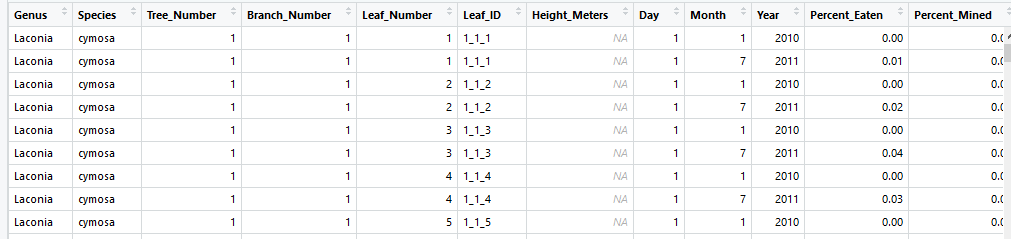 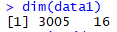 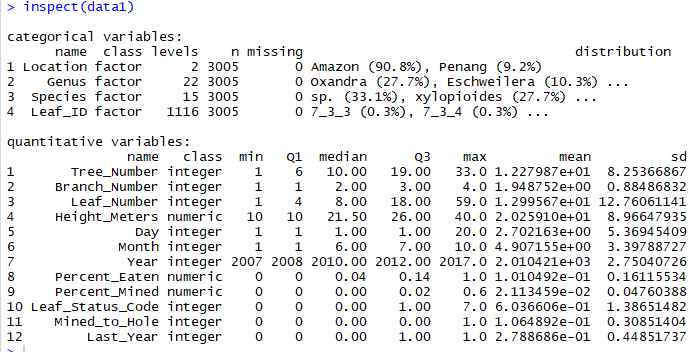 Mosaic package has a useful function 
inspect() to summarize the data
ggplot can be effectively used to produce very informative mean and error comparisons for Genus and Species

ggplot(data1, aes(Genus, Percent_Eaten)) +
  stat_summary(fun.y = mean, geom = "bar", position="dodge",alpha=0.4) + 
  stat_summary(fun.data = mean_cl_normal, geom = "errorbar",position=position_dodge(width=0.90), width = 0.5) +
  coord_flip() + ggtitle("Mean and SE of Percentage Herbivory") + facet_wrap(~Location)
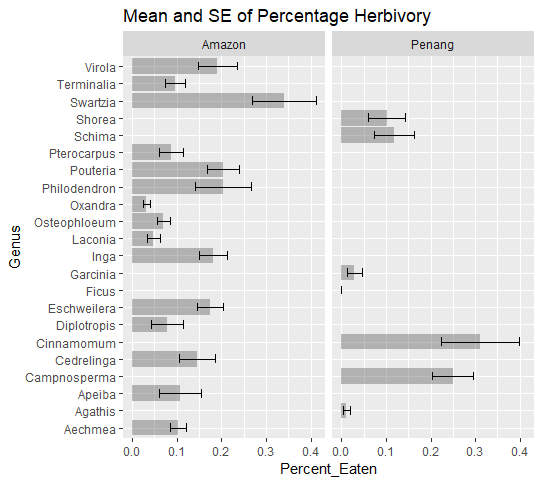 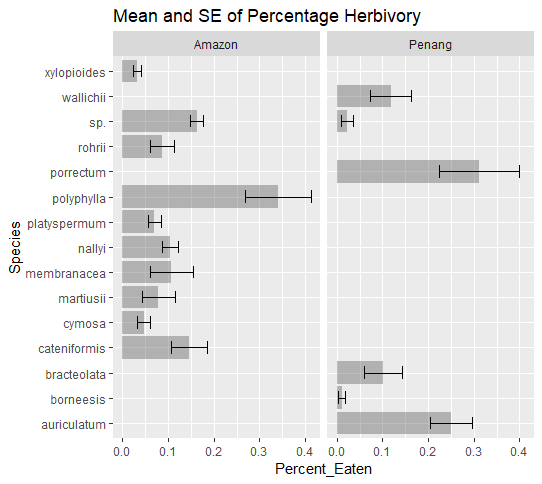 Anova can be used to compare percentage eaten vs location genus, species, etc…
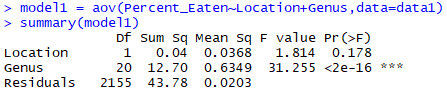 Genus is significant, location is not
Rumain, B., Kaganovskiy, L. (Statistical Analysis), Geliebter, A.,  Schneiderman M.   Incidence Rates and Relative Risk of Covid 19 Adolescents and Youth compared to Older Adults, Fall 2020.   JAMA Netw Open. 2022;5(7):e2222126. doi:10.1001/jamanetworkopen.2022.22126
Rumain, B., Schneiderman, M., Kaganovskiy, L. (Statistical Analysis), & Geliebter, A. (2021). Students’ assessment of learning gains with a POGIL-based Experimental Psychology Laboratory curriculum. Scholarship of Teaching and Learning in Psychology. Advance online publication. https://doi.org/10.1037/stl0000275
R. Kidron, L. Kaganovskiy (Statistical Analysis), S. Baron-Cohen, “Empathizing-systemizing cognitive styles: Effects of sex and academic degree.”, 2018, PLoS ONE 13(3): e0194515. https://doi.org/10.1371/journal.pone.0194515
Joint Project with Professor R. Kidron from Psychology Department
Kidron, Kaganovskiy, Baron-Cohen Empathizing-systemizing cognitive styles: Effects of gender and academic degree. PLoS ONE 2018 13 (3): e0194515. https://doi.org/10.1371/journal.pone.0194515

How the drives to systemizing and to emphasizing measured by questionnaires interact with gender and academic major selection.  The responses of 419 students from the humanities and the physical sciences were analyzed in line with the E-S theory predictions. 
Found interaction between gender, major and the drive to empathizing relative to systemizing.
R allows to effectively summarize the data to find data entry errors and outliers:
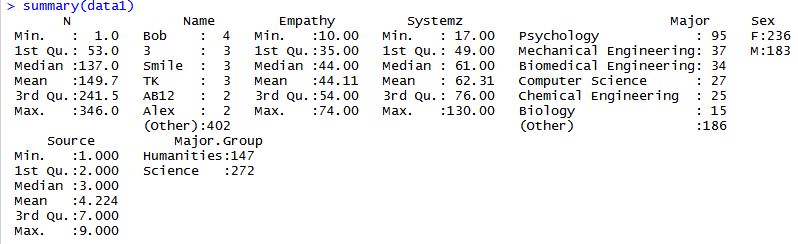 We can see which variables are treated as numeric and which are categorical (factor) variables
2 by 2 Analysis of Variance (ANOVA) of difference vs Gender and Major.  
The interaction is significant.
Interaction plot confirms interaction given non-parallel lines
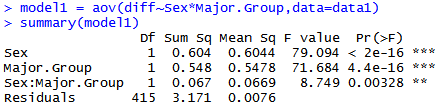 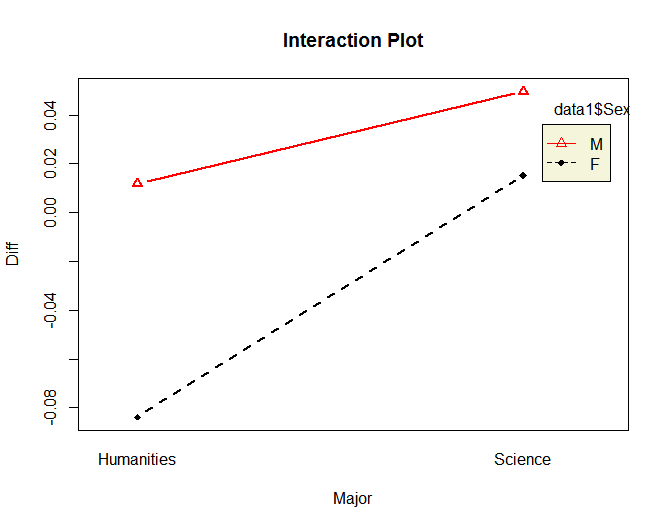 Tukey test shows which individual groups are significantly different
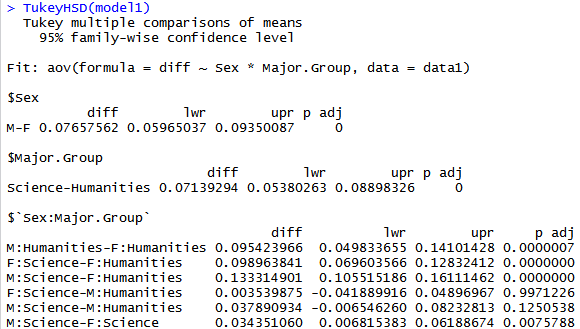 ggplot package allows effective graphical representation:
Plot of means with confidence intervals for difference vs gender and major
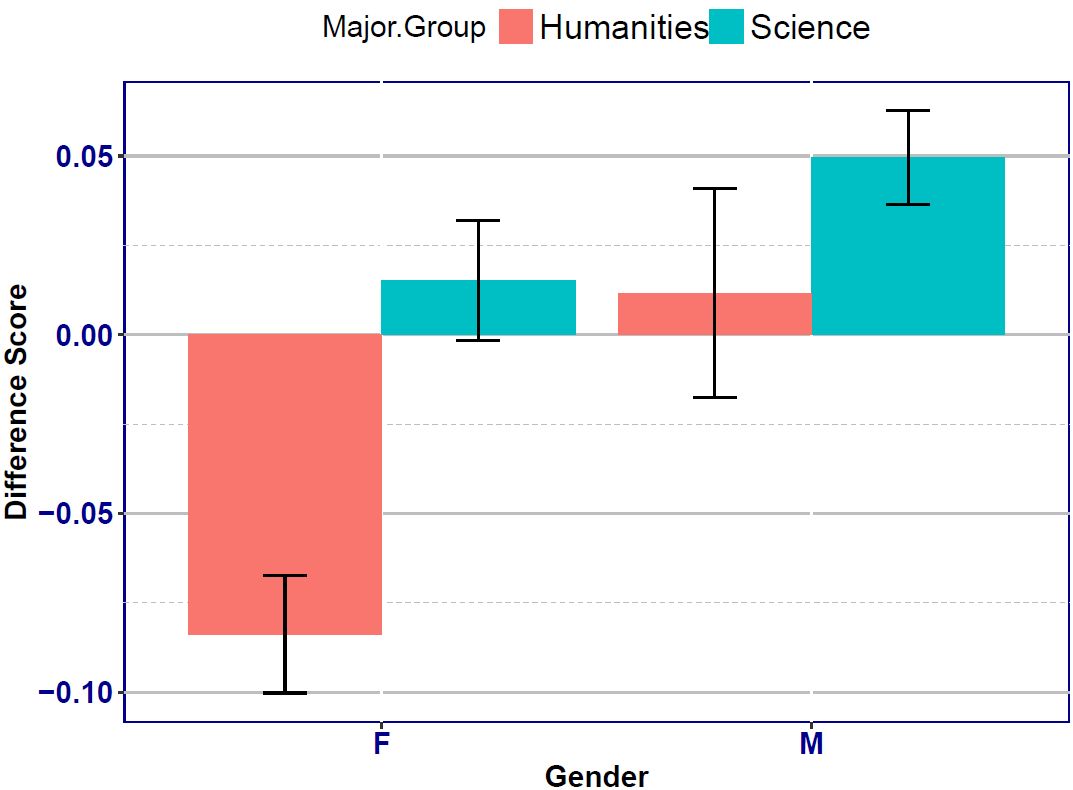 quantile() breaks data into user specified
quantiles and regular loop and if-else techniques assign new categorical variables according to brain types: extreme empathizing, empathizing, balanced, systemizing, extreme systemizing:
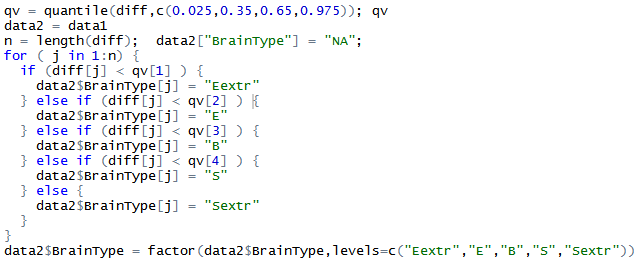 Raw scores plots
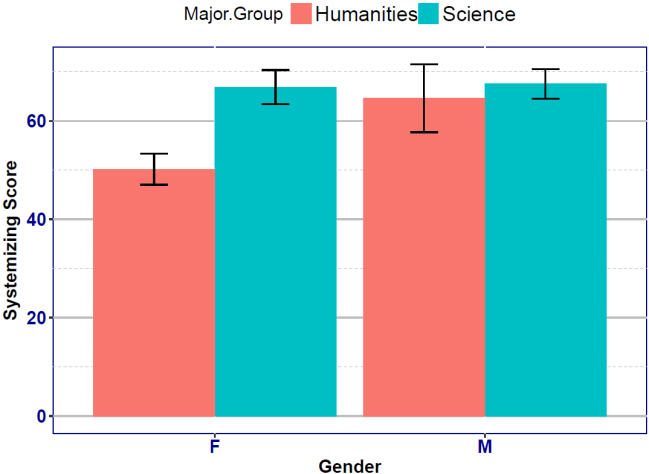 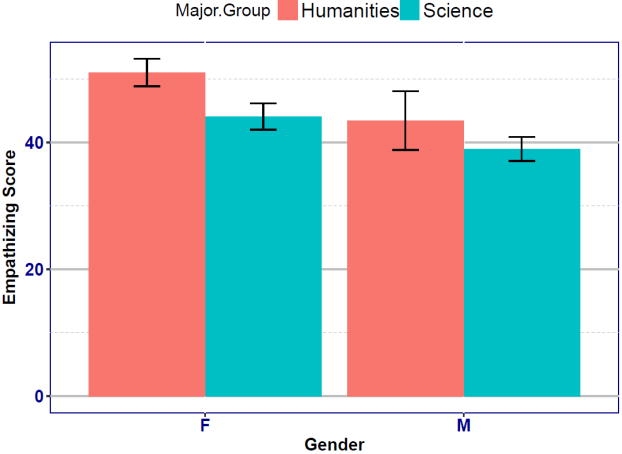 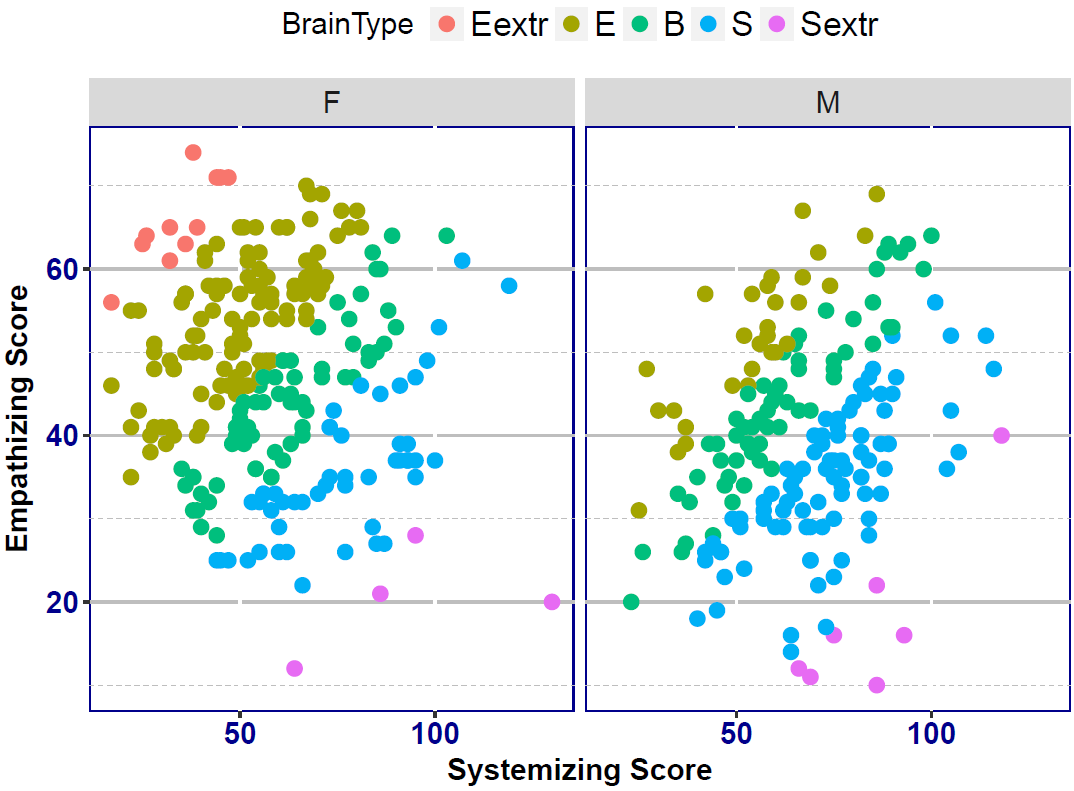 This figure includes special “theme formatting” for article publication with clear type, larger fonts, etc...
The one below is automatic ggplot output
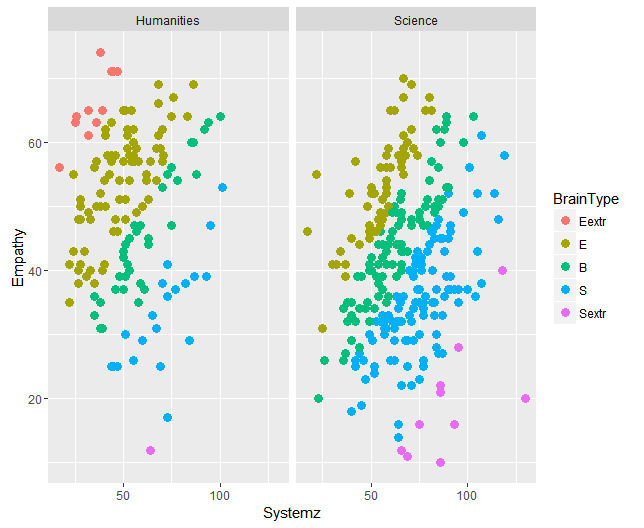 Aggregate() can by used to count the number of student of each brain type by gender and major
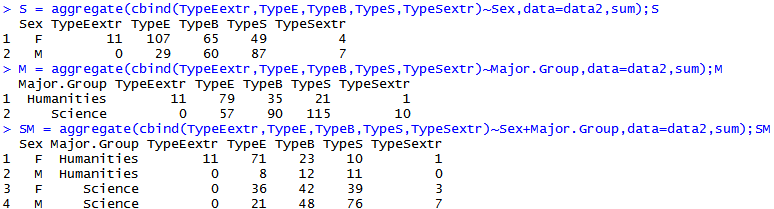 Prop.table() is used to find conditional proportions of each brain type by gender and major
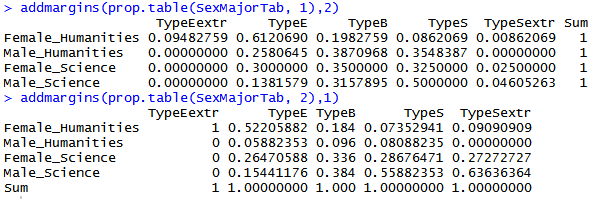 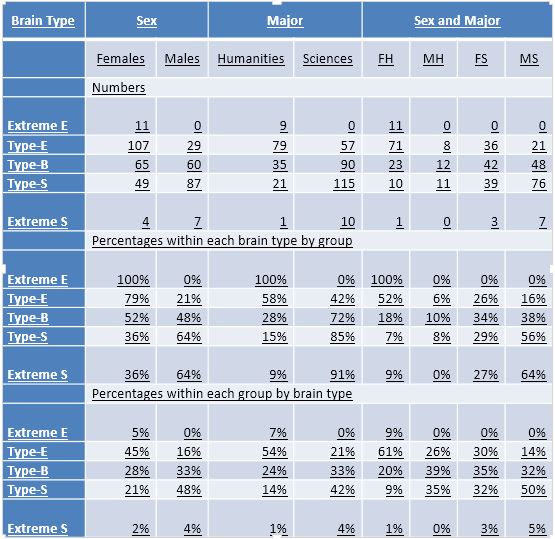 Chi-squared test shows significant dependence 
between gender-major groups and brain type.
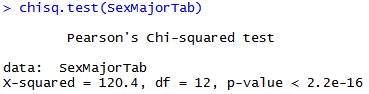 Summary:

R is a very effective tool in teaching at lower and upper levels.
R  allows to create step-by-step routines for teaching Introductory Statistics, which introduces students to computational science.
Extensive packages allow numerical and graphical representation.
Proportion Hypothesis Test and Confidence Interval (CI) as custom function
Let's assume that about 7% of certain population are left-handed. In a random sample of 300 children, 32 are left-handed. Do these data provide evidence that the 7% value is inaccurate for children? Use stricter 1% level of significance. 

source('OneProportionTest.R’)
OneProportionTest(x=32,n=300,p0=0.07,ConfLevels=c(0.90,0.95,0.99))
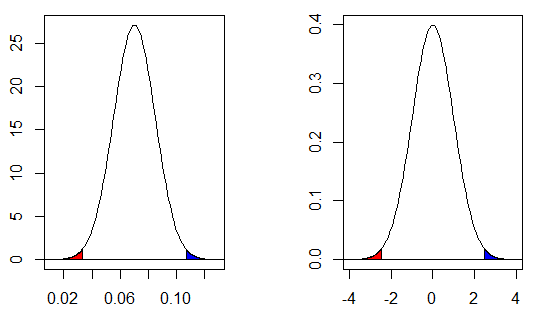 One Proportion Test function
 Number of successes x =  32
 Sample size n =  300
 Null hypothesis claimed proportion p0 =  0.07
 Confidence Levels 0.9 0.95 0.99 

 H0: p = p0
 H1: p not p0  or one-sided test

 sample proportion phat =  32 / 300 = 0.1066667 

 Hypothesis Testing Approach:
 success/failure conditions  n*p0, n*(1-p0) <=10??  21 279
 Standard Error = SE =sqrt(p0*(1-p0)/n) = sqrt( 0.07 *( 1- 0.07 )/ 300 )= 0.01473092
 Standardized statistic = z = (phat-p0)/SE = ( 0.1067 - 0.07 )/ 0.0147 = 2.489096
 P-values, 2 sided and Left and Right = 0.01280686    0.9935966      0.006403428 

 Confidence Interval:
 success/failure conditions  n*phat, n*(1-phat) <=10??  32 268
 Standard Error = SEci =sqrt(phat*(1-phat)/n) = sqrt( 0.107 *( 1- 0.107 )/ 300 )= 0.01782217
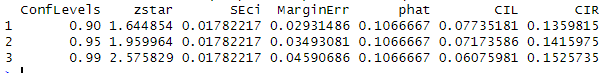